OPINIONE PUBBLICA 
TABLEAU DE BORD ®
	
4 APRILE 2019

INTENZIONI DI VOTO
 LE PREOCCUPAZIONI DEGLI ITALIANI
LO IUS SOLI
LEGGITTIMA DIFESA
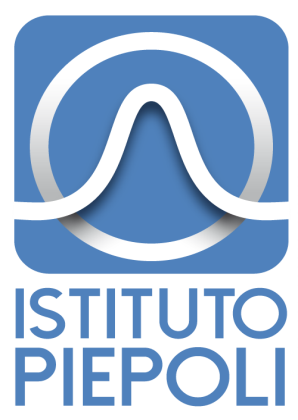 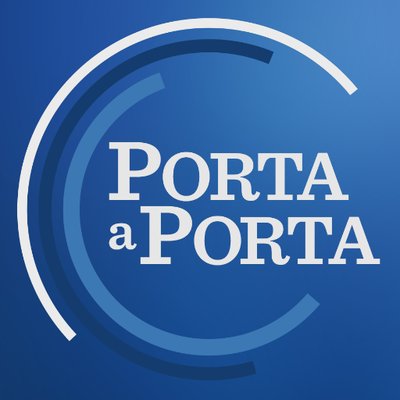 Istituto Piepoli  S.p.A.                                                                                                                                
20129 Milano  Via Benvenuto Cellini, 2/A   t. +39 02 5412 3098   f. +39 02 5455 493      
00186 Roma   Via di Ripetta, 39  t. +39 06 3211 0003  f. +39 06 3600 0917  
www.istitutopiepoli.it  istituto@istitutopiepoli.it  P.IVA: 03779980964  REA 1701566
SCHEDA METODOLOGICA(da pubblicare in calce alle grafiche pubblicate)
Il sondaggio qui presentato è stato eseguito da Istituto Piepoli il 3 aprile 2019 per RAI con metodologia mista CATI - CAWI, su un campione di 504 casi rappresentativo della popolazione italiana adulta, segmentato per sesso, età, Grandi Ripartizioni Geografiche e Ampiezza Centri proporzionalmente all’universo della popolazione italiana. 

Il documento della ricerca è pubblicato sul sito www.sondaggipoliticoelettorali.it e/o www.agcom.it.
2
INTENZIONI DI VOTO – EUROPEE
Valori %
AREA DI GOVERNO: M5S-LEGA: 53,0
3
Valori %
MI DICA, QUANTO LA PREOCCUPA IN QUESTO MOMENTO……
4
Valori %
E TRA LA SITUAZIONE LAVORATIVA, L’IMMIGRAZIONE E LA CRIMINALITÀ QUAL È LA COSA CHE LA PREOCCUPA DI PIÙ?
5
Valori %
IN QUESTI GIORNI SI È TORNATO A DIBATTERE SUL TEMA DELLO IUS SOLI IN SEGUITO ALLA CITTADINANZA ITALIANA CONCESSA AI DUE RAGAZZI INTERVENUTI PER SALVARE L’AUTOBUS PRESO IN OSTAGGIO NELLA PROVINCIA DI MILANO.

 QUANTO È FAVOREVOLE ALLO IUS SOLI E CIOÈ A CONCEDERE LA CITTADINANZA ITALIANA A CHI NASCE IN ITALIA?
6
Valori %
QUANTO È FAVOREVOLE ALLA NUOVA LEGGE SULLA LEGITTIMA DIFESA?
7
8